Infant growth and development
Definition of normal infant:-
It is the period which starts at the end of the first month up to the end of the first year of age. Infant's growth and development during this period are rapid.
Physical growth of normal infant
Weight : the infant gains :
            - Birth to 4 months → ¾ kg /month
           - 5 to 8 months → ½ kg / month
           - 9 to 12 months → ¼ kg /month

The infant will double his birth wt by 4-5 months and triple it by 10-12 months of age
Calculating infant’s weight
Infants from 3 to 12 months 

Weight = Age in months + 9
                         2 
  Wt  of 7 months old infant = 7+9  = 16 = 8 kg
                                                  2          2
Height
Length increases about 3 cm /month during the 1st 3 months of age, 

then it increases 2 cm /month at age of 4-6 months, 

Then, at 7 – 12 months, it increases 1 ½ cm per month
Head circumference
It increases about 2 cm /month during the 1st 3 months, 
Then, ½ cm/month during the 2nd 9 months of age.
Posterior fontanel closes by 6-8 w of age.
Anterior fontanel closes by 12-18 months of age.
Chest circumference
By the end of the 1st year, it will be equal to head circumference. 

Physiological growth of infants:-
Pulse 110-150 b/min
Resp  35 ± 10 c/min 
Breath through nose.
Blood pressure 80/50 ± 20/10 mmHg
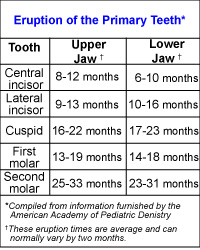 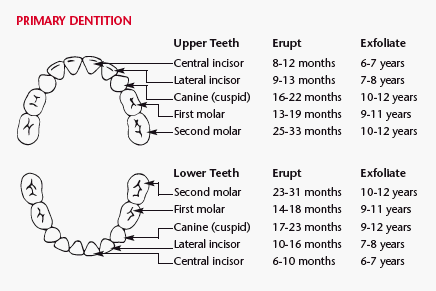 Dentition:
Eruption of teeth starts by 5–6 months of age. It is called "Milky teeth" or "Deciduous teeth" or "Temporary teeth".
Average age for teeth eruption:
Lower central incisors 
Upper central incisors 
Upper lateral incisors 
Lower lateral incisors 
Lower first molars 
Upper first molars 
Lower cuspids 
Upper cuspids 
Lower 2nd molars	 
Upper 2nd molars
Erupt at 6 months 
 Erupt at 7.5 months 
 Erupt at 9 months 
 Erupt at 11 months 
Erupt at 12 months 
 Erupt at 14 months 
 Erupt at 16 months 
 Erupt at 18 months 
 Erupt at 20months 
Erupt at 24 months.
Motor Development
At 2 months
Hold head erects in mid-position.
Turn from side back.
At 3 months, the infant can
Hold head erects and steady.
Open or close hand loosely.
Hold object put in hand
Head Control
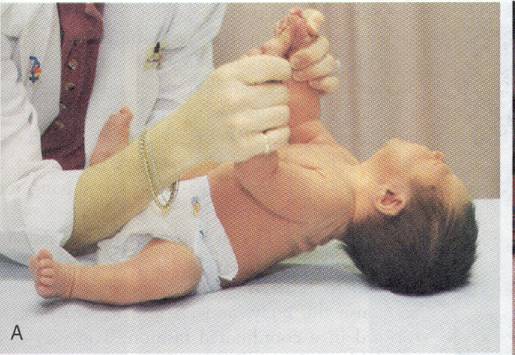 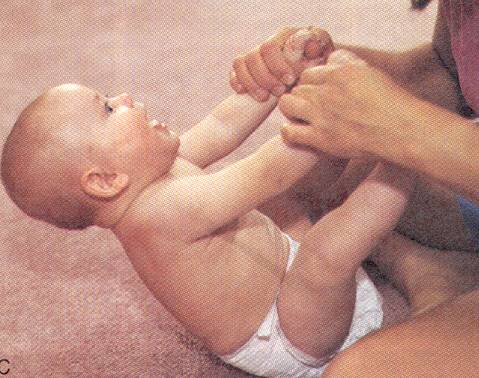 Newborn
Age 6 months
[Speaker Notes: Newborn]
At 4 months, the infant can:
Sit with adequate support.
Roll over from front to back.
Hold head erect and steady while in sitting position.
Bring hands together in midline and plays with fingers.
Grasp objects with both hands.
At 5 months, the infant can:
Balance head well when sitting.
Site with slight support.
Pull feet up to mouth when supine.
Grasp objects with whole hand (Rt. or Lt.).
Hold one object while looking at another
At 6 months, the infant can:
Sit alone briefly.
Turn completely over ( abdomen to abdomen ).
Lift chest and upper abdomen when prone.
Hold own bottle.
Sitting Up
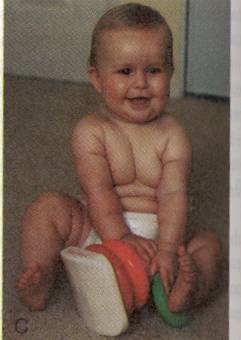 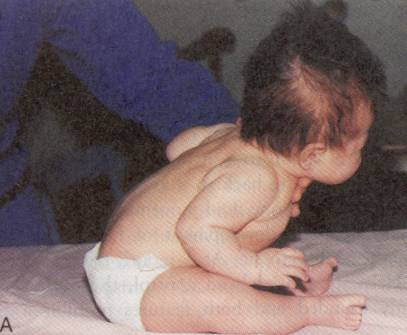 Age 2 months
Age 8 months
At 7 months, the infant can:
Sit alone.
Hold cup.
Imitate simple acts of others.
At 8 months, the infant can:
Site alone steadily.
Drink from cup with assistance.
Eat finger food that can be held in one hand.
At 9 months, the infant can:
Rise to sitting position alone.
Crawl (i.e., pull body while in prone position).
Hold one bottle with good hand-mouth coordination
At 10 months, the infant can:
Creep well (use hands and legs).
Walk but with help. 
Bring the hands together.
At 11 months , the infant can:
Walk holding on furniture.
Stand erect with minimal support
Ambulation
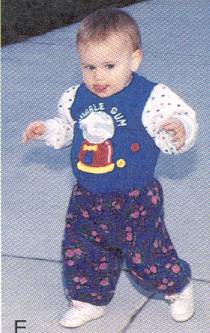 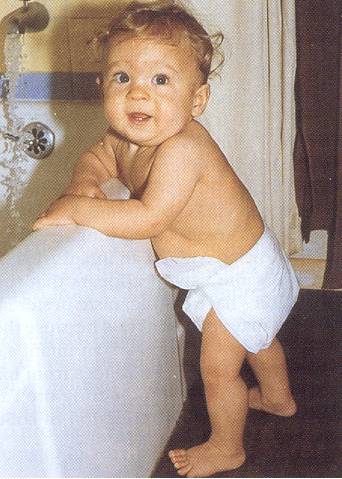 13 month old
Nine to 12-months
[Speaker Notes: N]
At 12 months , the infant can:
Stand-alone for variable length of time.
Site down from standing position alone.
Walk in few steps with help or alone (hands held at shoulder height for balance).
Pick up small bits of food and transfers them to his mouth
Fine Motor Developmentin infancy
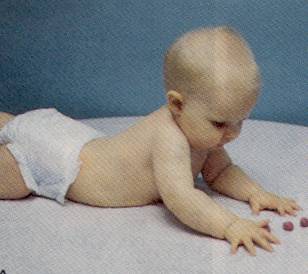 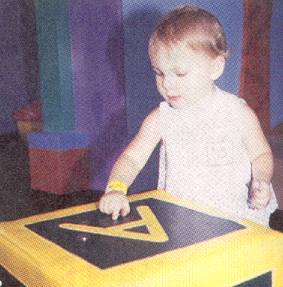 6-month-old
12-month-old
Ambulation(motor growth)
9 month old: crawl
10 month old: creep
1 year: stand independently from a crawl & creep position

13 month old: walk and toddle quickly

15 month old: can run
Emotional development:
His emotions are instable, where it is rapidly changes from crying to laughter.
His affection for or love family members appears.
By 10 months, he expresses several beginning recognizable emotions, such as anger, sadness, pleasure, jealousy, anxiety and affection. 
By 12 months of age, these emotions are clearly distinguishable.
Social development
He learns that crying brings attention.
The infant smiles in response to smile of others.
The infant shows fear of stranger (stranger anxiety).
He responds socially to his name.
According to Erikson, the infant develops sense of trust. Through the infant's interaction with caregiver (mainly the mother), especially during feeding, he learns to trust others through the relief of basic needs.
As an infant's vision develops, he or she may seem preoccupied with watching surrounding objects and people
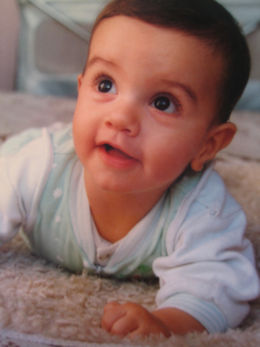 Speech Milestones
1-2 months: coos
2-6 months: laughs and squeals
8-9 months babbles: mama/dada as sounds
10-12 months: “mama/dada specific
Hearing
BAER hearing test done at birth
Ability to hear correlates with ability enunciate words properly
Always ask about history of otitis media – ear aiding devices.
Early referral to MD to assess for possible fluid in ears (effusion) 
Repeat hearing screening test
Speech therapist as needed
Red Flags in infant development
Unable to sit alone by age 9 months
Unable to transfer objects from hand to hand by age 1 year
Abnormal pincer grip or grasp by age 15 months
Unable to walk alone by 18 months
Failure to speak recognizable words by 2 years.